Good morning
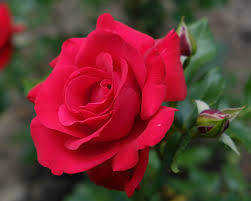 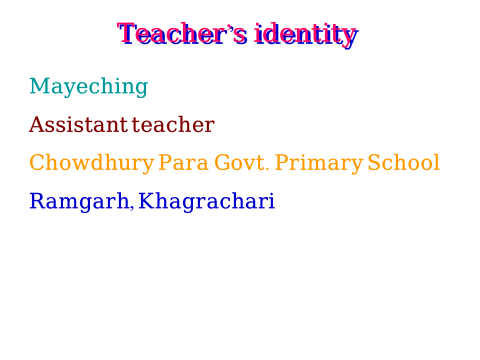 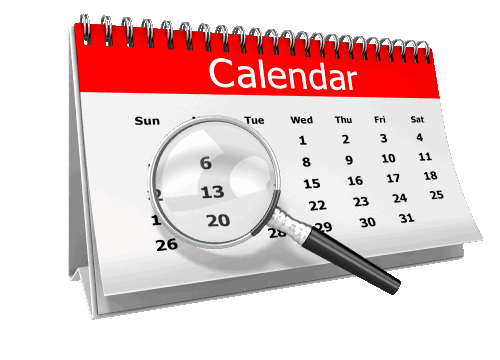 What can you see in the picture ?
Seven days
How many days there in a week?
Can you say the names of the days ?
Saturday
Sunday
Monday
Tuesday
Wednesday
Thursday
Friday
Look at the pictures
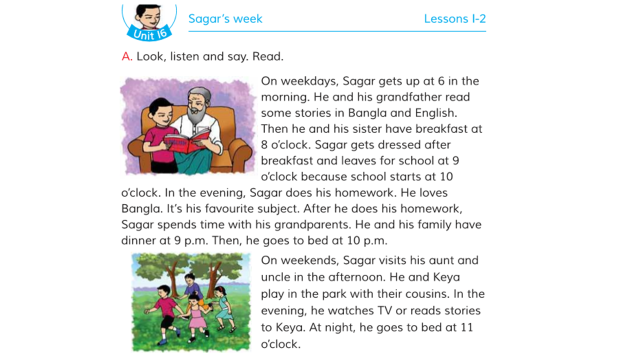 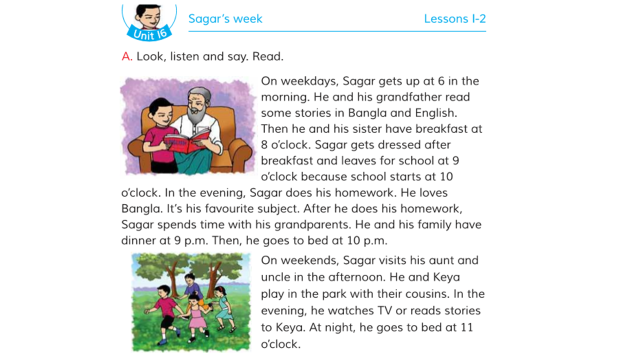 Reading
Playing
Today we’ll read about Sagar’s week
Unit- 16 . lesson: 1-2 . page no : 32
Let’s know some word meaning
Weekday -
Work day
(কাজের দিন)
Get up -
(জেগে ওঠা)
Wake up
(পোশাক পরিধান করা)
Get dressed-
Put on cloth
Leave -
(যাওয়া)
Go
Start -
(শুরু)
Beginning
Fond of
Favourite –
(প্রিয়)
Word meaning
Weekend-
end of the week / Friday
সপ্তাহান্ত
to go to see someone/ look over
দেখতে যাওয়া
Visit -
Cousin-
child of uncle or aunt
চাচাতো, মামাতো, খালাতো ভাই – বোন
মনোযোগ দিয়ে দেখা
observe
Watch -
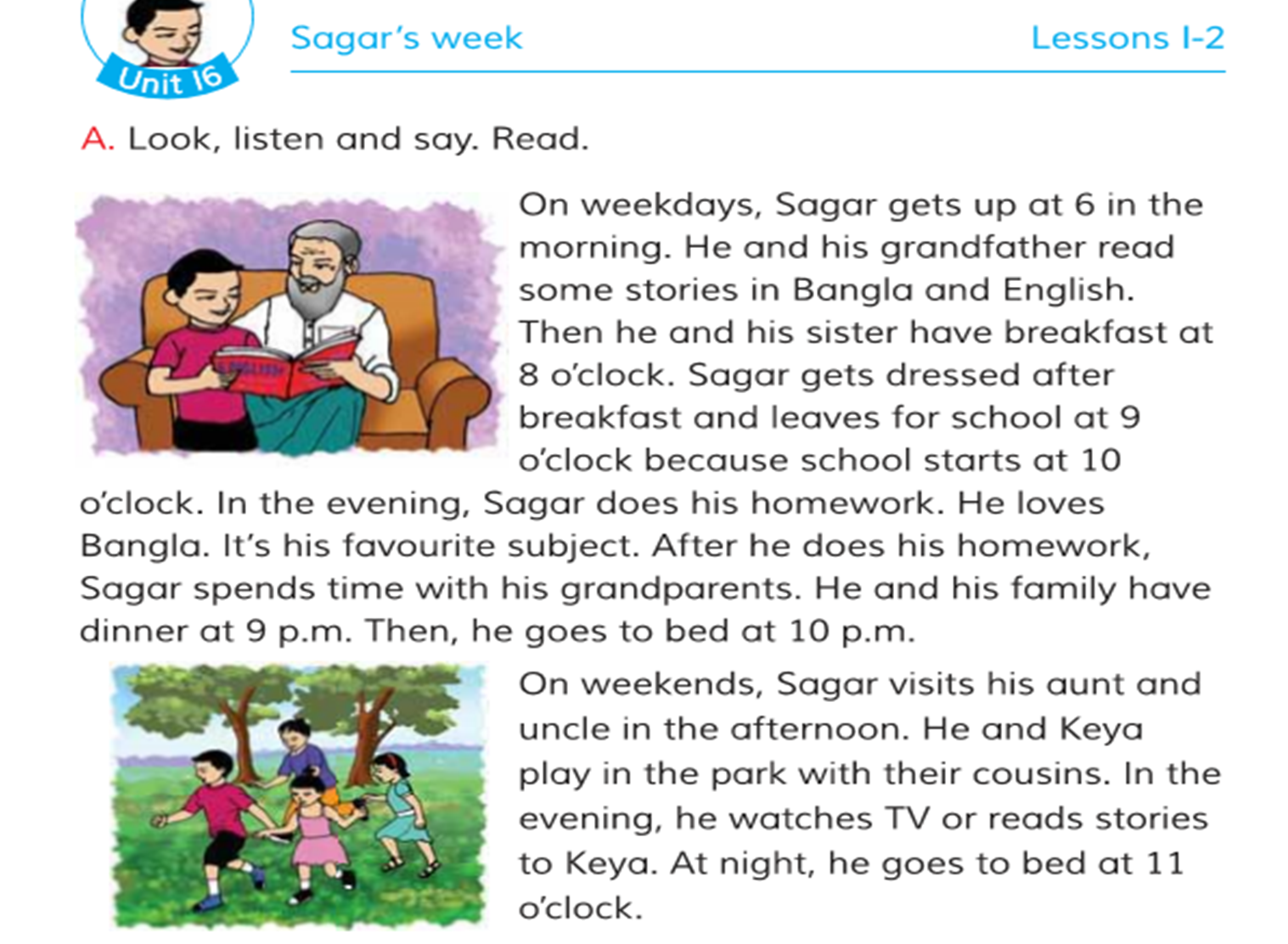 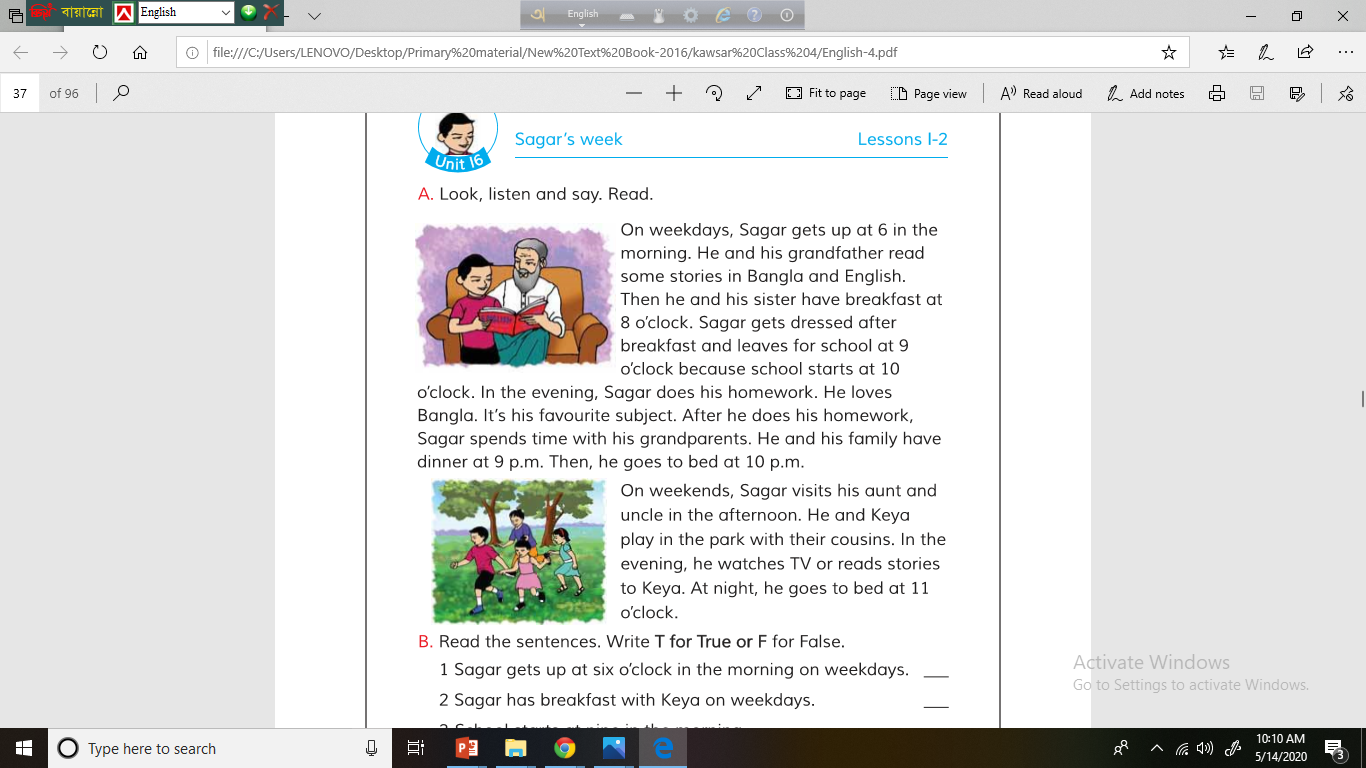 Let’s read the text
Sagar’s activity
6 o’clock -
Gets up
In the morning
8 o’clock -
Has breakfast
Leaves for school
9 o’clock-
10 o’clock -
School starts
Does homework & spends time with grandparents .
At night
In the evening
Have dinner with family
9 o’clock -
10 o’clock-
Goes to  bed
Look your text book activity B & C
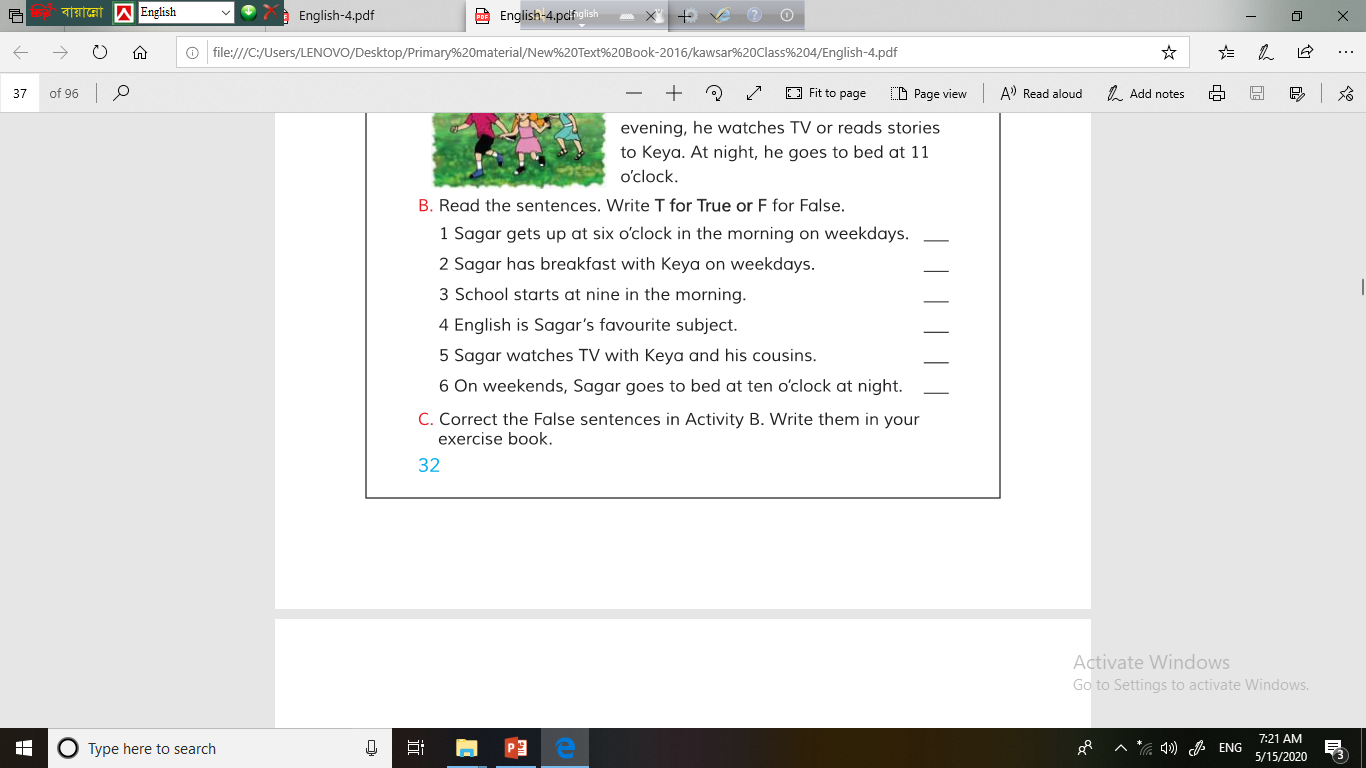 T
T
F
F
F
F
Answer the following question
1.When does Sagar get up?
2.What does Sagar do after breakfast ?
3.Why does Sagar love Bangla?
Fill in the blanks
gets up
1. Sagar ……… at six o’clock.
breakfast
2.He and his sister have ………….. at eight o’clock.
after
3.He  gets dress …….. breakfast.
the evening
4.He  does his homework in ………….
Bangla
5.His favourite subject is ……….
Answer  the question.
1.Q. When does Sagar get up ?
Ans. Sagar gets up at 6 o’clock .
2.Q. What does Sagar do after breakfast?
Ans. After breakfast he gets dressed and leaves for school.
3.Q. Why does Sagar love Bangla?
Ans . Because Bangla is his favourite subject.
4.Q. When does Sagar spend time with his grand parent?
Ans . After he does his homework .
5.Q.  What does Sagar do on weekend?
Ans . On weekend he visits his aunt and uncle .
Answer the questions
1.What does Sagar do in the afternoon on weekend?
Ans . On weekends, he visits his aunt and uncle in the afternoon.
2. What does he do in the park?
Ans . He and Keya play with their cousins in the park.
3.When does he go to bed on weekend?
Ans . On weekends, he goes to bed at 11o’clock.
Now  it’s your turn
How do you spend your weekend?
Today’s word
Afternoon
The time from noon to evening
(বিকেল)
I play in the afternoon.
Home work
Write a short composition how do you spend your week . Write in five sentences.
Good bye & have a nice day
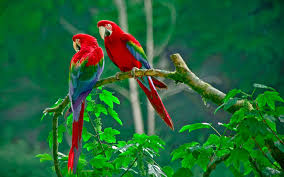